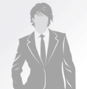 Philibert DE LA ROUSSIGNOL

12 Street Name, 
New York 
Phone: 000 111 333 
Email: name@mail.com